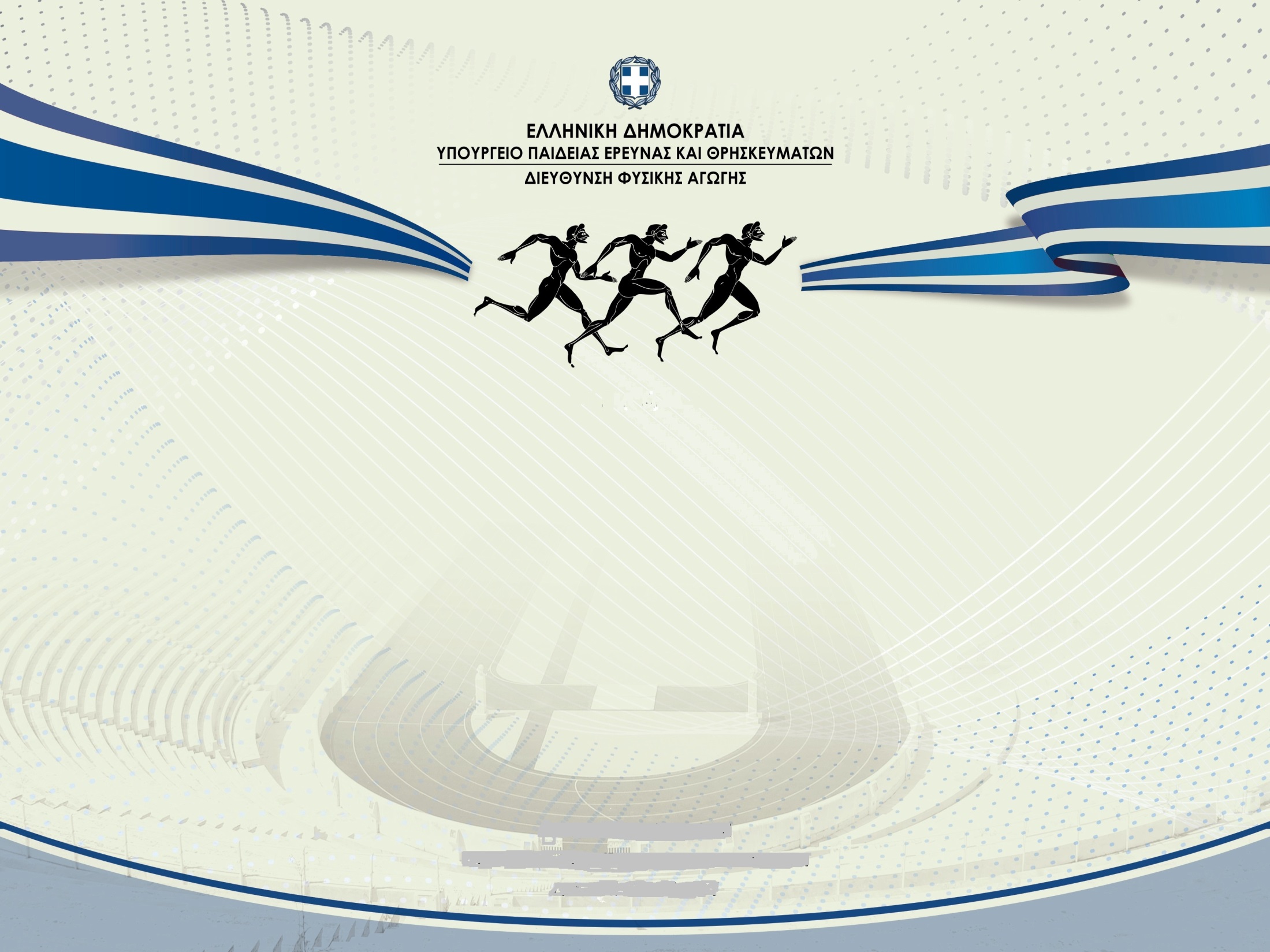 Δ.Π.Ε.ΗΡΑΚΛΕΙΟΥ ΓΡΑΦΕΙΟ ΦΥΣΙΚΗΣ ΑΓΩΓΗΣ
Δ Ι Π Λ Ω Μ Α
Απονέμεται στ……………………………………………………………………………………μαθητ……
του…………………………………………………………….για την κατάκτηση της ….. ης  Θέσης στους Σχολικούς Αγώνες ΑθλοΠΑΙΔΕΙΆΣ Κλασσικού Αθλητισμού  μαθητών-τριών, στο αγώνισμα τ……..     ……………………………………………………………………….  που διεξήχθησαν στο Ηράκλειο κατά το Σχολικό  Έτος  20 ….. - …….
Ηράκλειο  ………/….. / 20…..                       Η ΟΡΓΑΝΩΤΙΚΗ ΕΠΙΤΡΟΠΗ